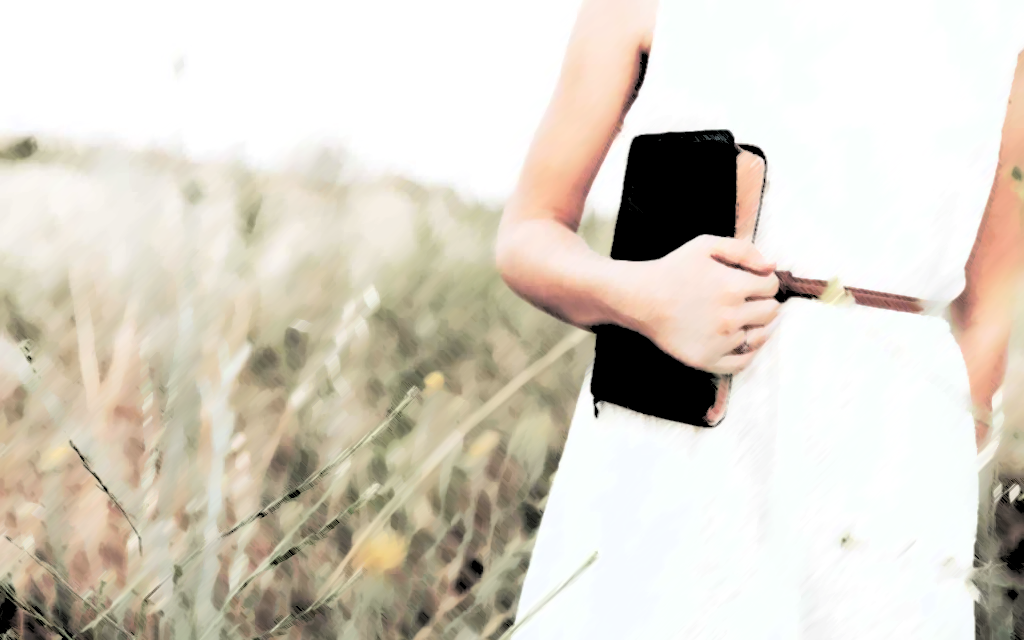 The God Ordained Role of Women
1 Timothy 2:11-15
What this instruction is not about:
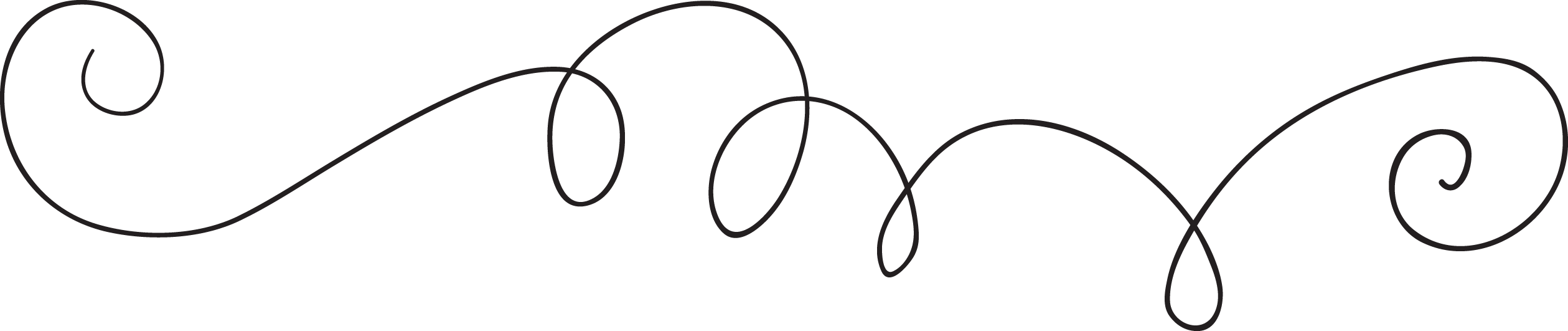 Opinion
Scripture is inspired by God – 2 Timothy 3:16
Paul’s writings are scripture – 2 Peter 3:15-16
What this instruction is not about:
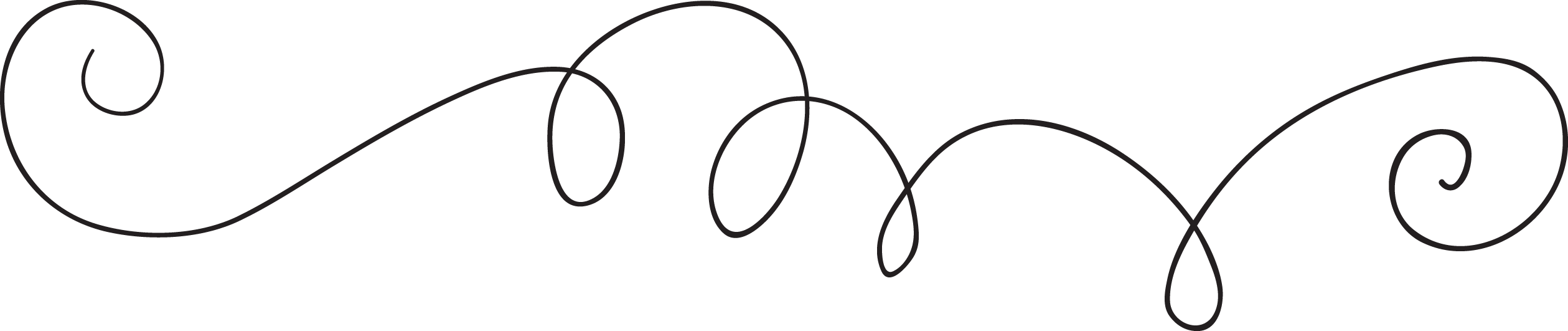 Opinion
Misogyny
Paul was not a misogynist:
Praise of Phoebe – Romans 16:1
Acknowledgement of Priscilla – Romans 16:3-4
Euodia and Syntyche noted as fellow workers –             Philippians 4:2-3
Acknowledgment of great faith in Lois and Eunice –                       2 Timothy 1:5
What this instruction is not about:
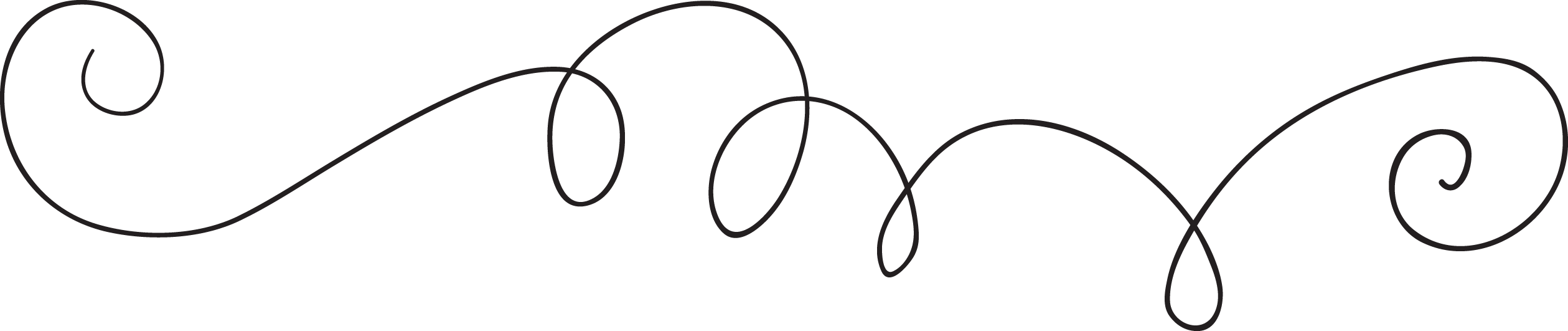 Opinion
Misogyny
Culture
God’s word is eternal – 1 Peter 1:23-25 – always relevant.
The Ephesian culture was not bitter toward women, but held them in high regard – 1 Timothy 1:3; Acts 19:27-28 (Diana of the Ephesians)
Not that Paul was demeaning women anyway, and certainly not instructing conformity to a culture doing such.
What this instruction is not about:
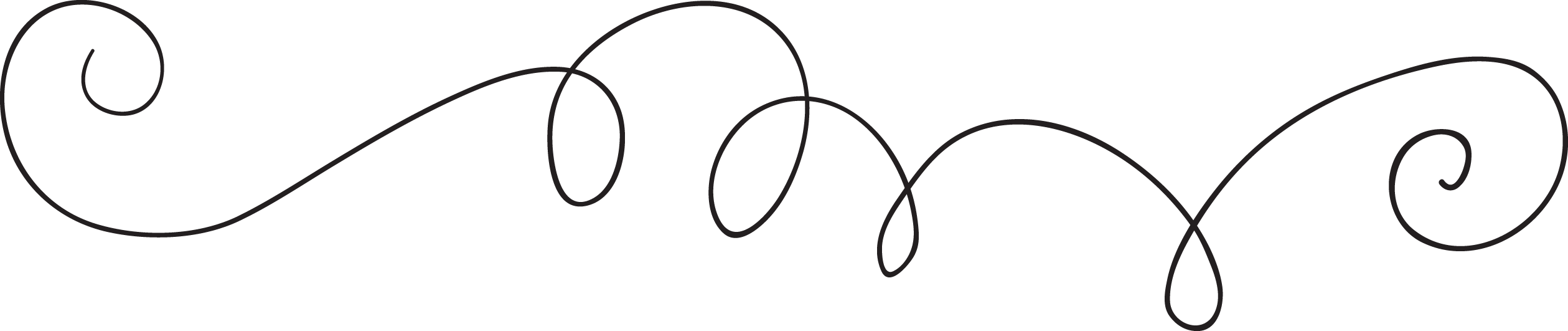 Opinion
Misogyny
Culture
Rather, it is About God’s Will
Paul’s writings are God’s commandments – 1 Corinthians 14:37
He sought to please God, not man – Galatians 1:10
What the text is not saying:
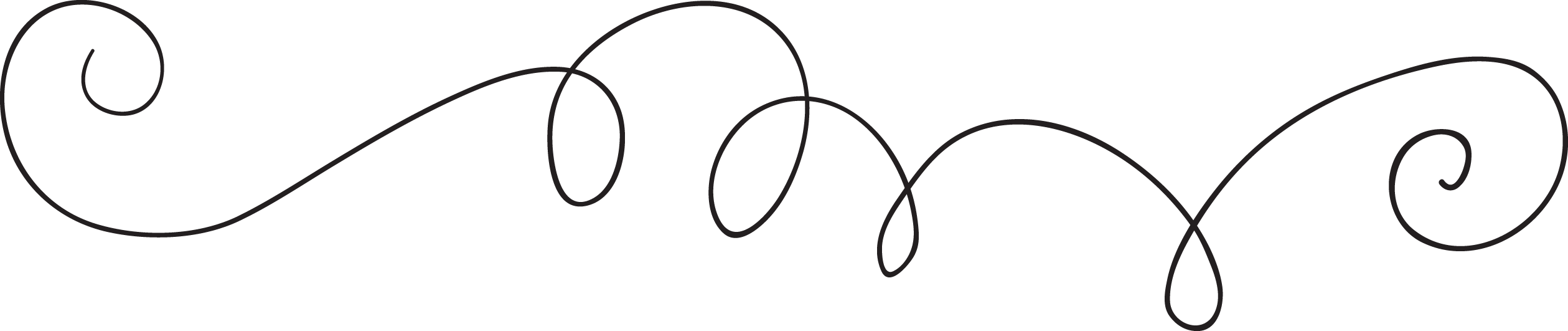 Women Were an Afterthought
God’s order of creation does not imply that women were thought of after the fact, rather, that women were always included as an invaluable part of creation – Genesis 2:18, 20-23; 3:15
What the text is not saying:
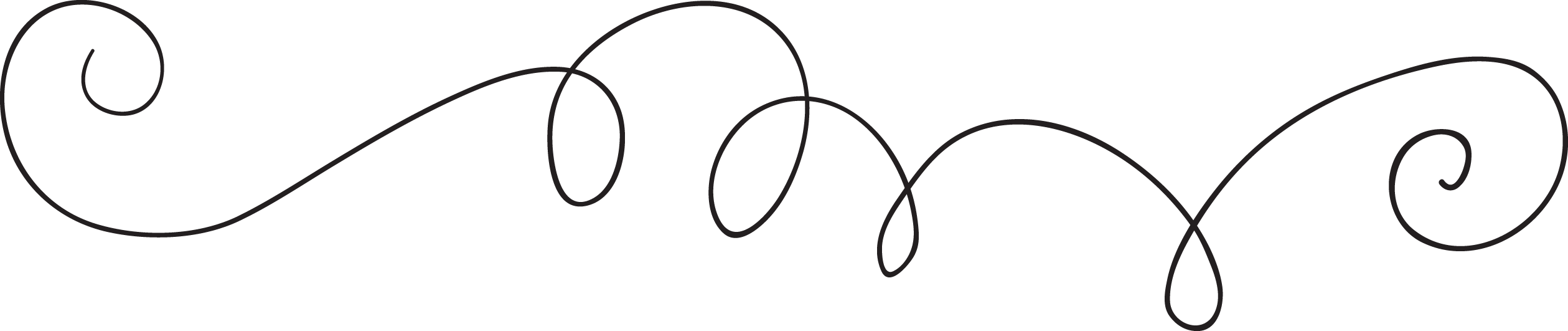 Women Were an Afterthought
Women are Inferior to Men
The scripture harmonizes, and says elsewhere that women are heirs of the grace of life, and are to be held in honor – 1 Peter 3:7
What the text is not saying:
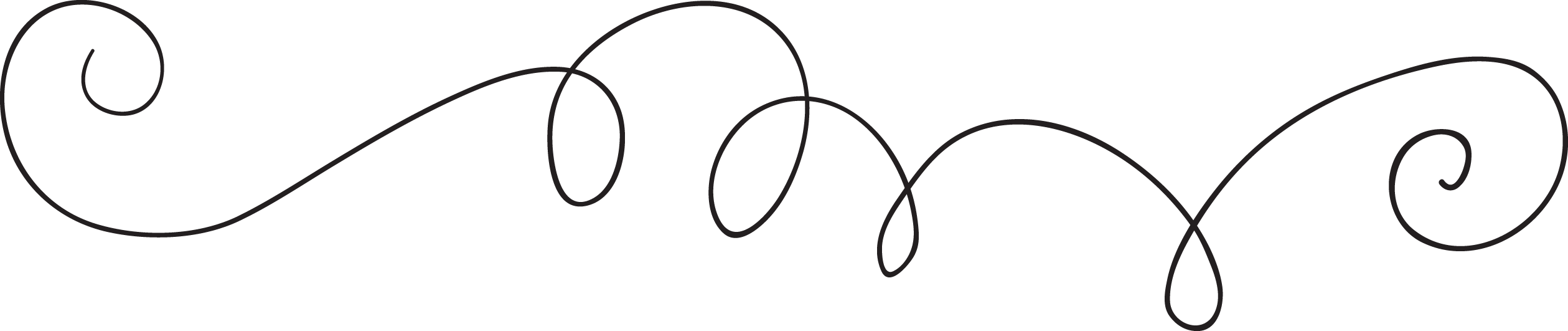 Women Were an Afterthought
Women are Inferior to Men
Women Cannot Teach
The text does not say women cannot teach, but they cannot teach as having authority over a man – 1 Timothy 2:12
Women are told to teach elsewhere – 2 Timothy 2:2; Titus 2:3; Acts 18:26
The Text – 1 Timothy 2:11-15
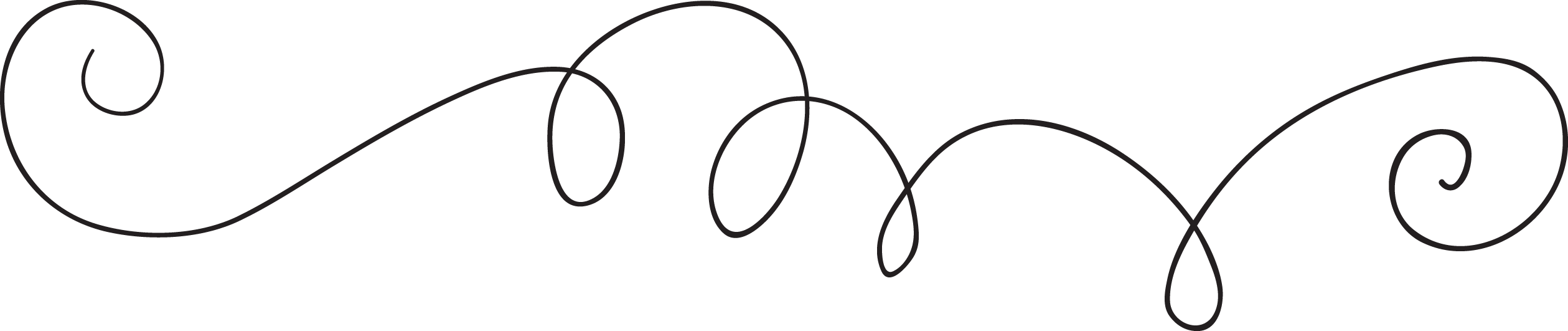 The Instruction – Subjection (vv. 11-12)
Silence – hēsychia – state of quietness without disturbance, quietness, rest; state of saying nothing or very little. (BDAG)
Not in totality – cf. Colossians 3:16; Ephesians 5:19
Modified by “submission” and “teach or have authority over a man” (vv. 11b-12).
To be in a submissive role, not one of authority:
In the assembly – 1 Corinthians 14:34-35 (not to speak);                        1 Timothy 2:8-9
However, the reason for the instruction indicates that the submissive role is not merely limited to the assembly of the saints.
The Text – 1 Timothy 2:11-15
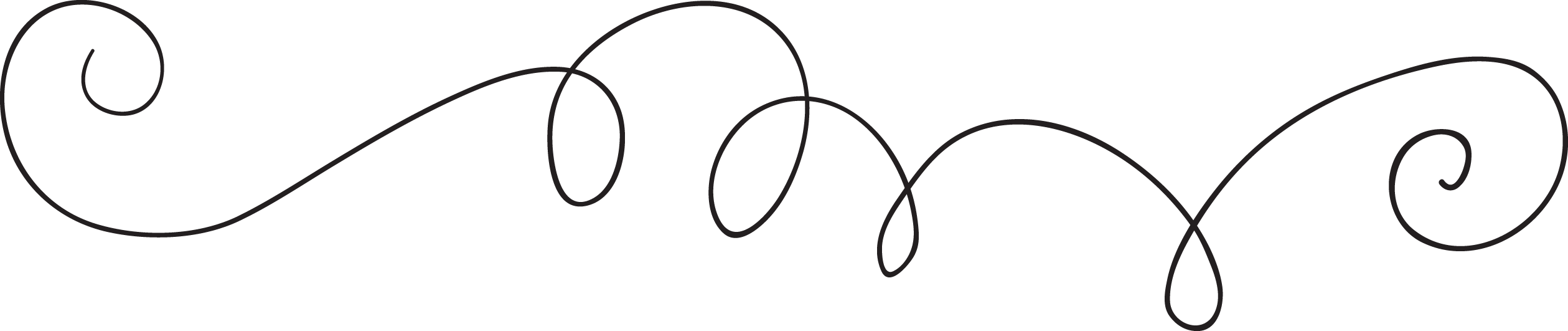 The Instruction – Subjection (vv. 11-12)
The Reason – Order of Creation, and Transgression                    (vv. 13-15)
Woman made as helper for man – Genesis 2:18, 21-23;                    1 Corinthians 11:8-9 – does not imply authority, but submission.
The transgression of the woman and man was, in part, a result of undermining this God given order – Genesis 3:6, 12, 17
The woman left her role of “helper” and usurped the role of “lord.”
Lasting consequences – Genesis 3:16; 1 Timothy 2:15a
The Text – 1 Timothy 2:11-15
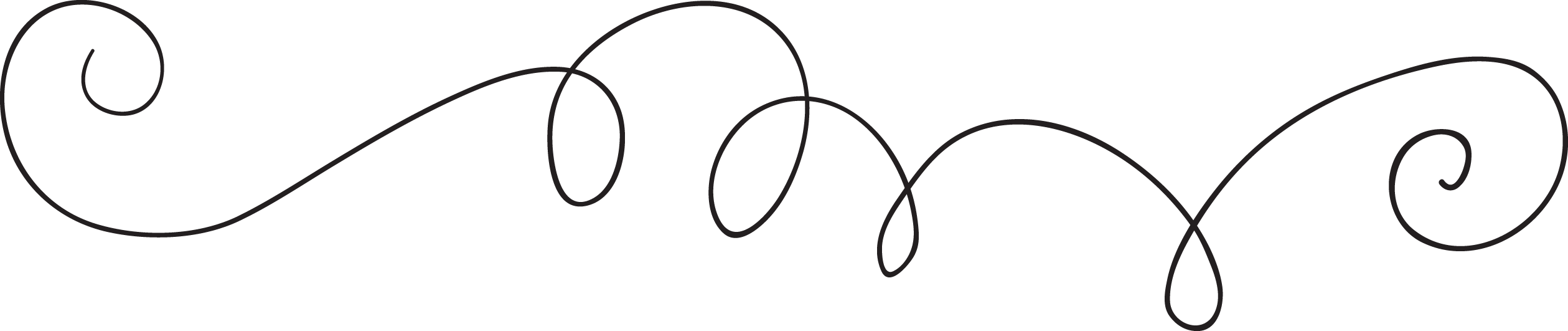 The Instruction – Subjection (vv. 11-12)
The Reason – Order of Creation, and Transgression                    (vv. 13-15)
The Promise – Salvation by Faith (v. 15)
She can be saved, just as man, in her role of childbearing.
She is a fellow heir – 1 Peter 3:7; Galatians 3:28-29
Conditions – continuing in faith, love, holiness, self-control –          1 Timothy 1:4, 14, 16; 2:3-4
This would require submitting to her God given role.
Application
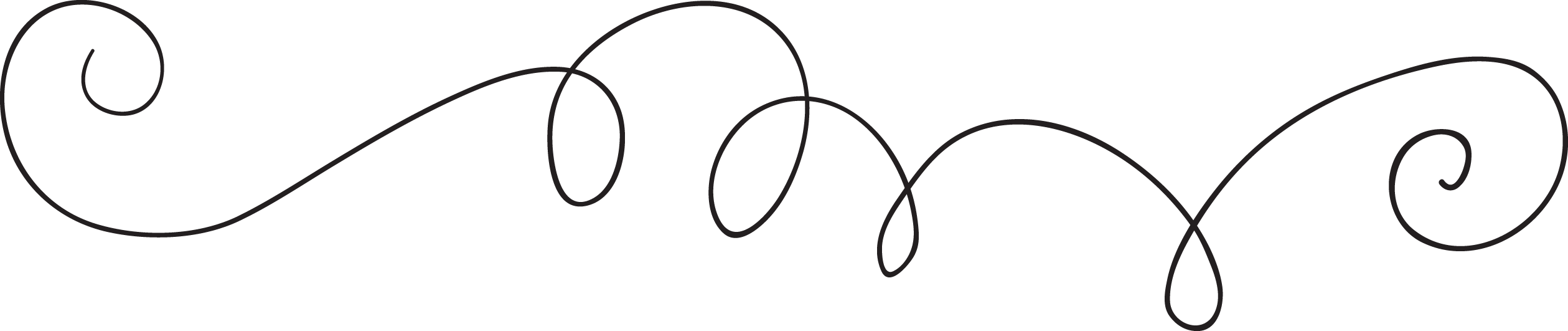 Women Must Learn, but in a Submissive Role
Women Can Teach, but Not Over a Man
Women Must Accept Their God Given Role
Women Must Be Faithful to God
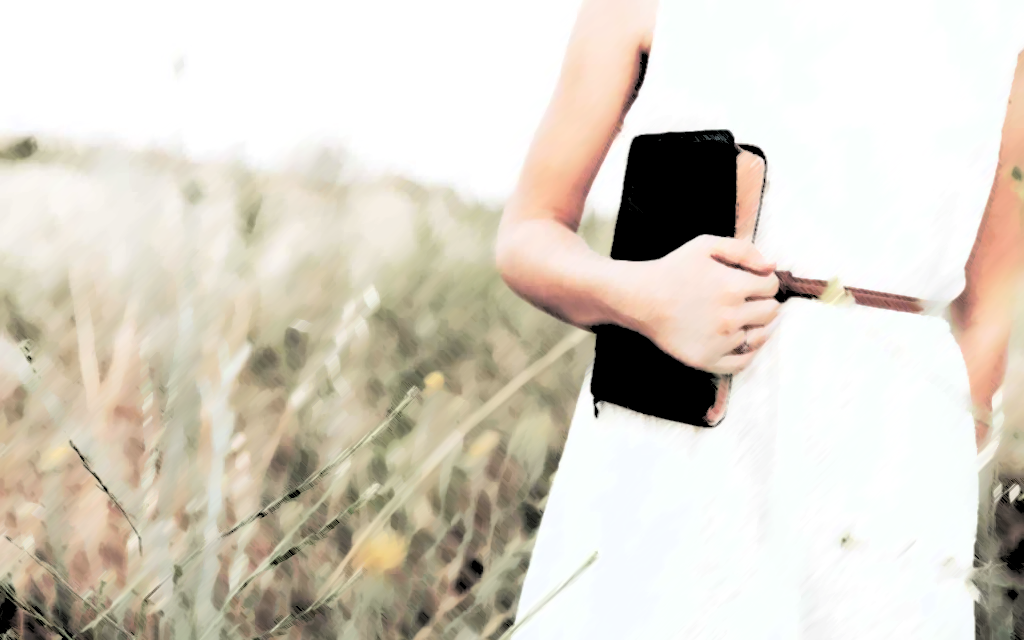 The God Ordained Role of Women
1 Timothy 2:11-15